শুভেচ্ছা
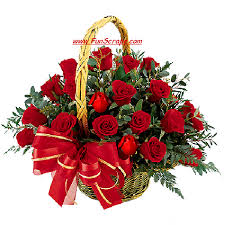 শামিমা নাজমিনসহকারি শিক্ষকমির্জাপুর সরকারি প্রাথমিক বিদ্যালয়।বিরল,দিনাজপুর।
শ্রেণীঃপ্রথম
বিষয়ঃআমার বাংলা বই।
পাঠঃরুবির বাগান                                     পাঠ্যাংশঃরুবির........... ঝরে পরে।
সময়ঃ৪০ মিনিট।
শিখনফল
শোনাঃ 3.1.২ বর্ণনা শুনে বুঝতে পারবে।
         3.3.1 পরিচিত ফুলের নাম শুনে মনে রাখতে পারবে ।
         ৩.৩.৩ রঙ এর নাম শুনে মনে রাখতে পারবে ।
বলাঃ   ২.৬.১ পরিচিত ফুলের নাম বলতে পারবে ।
         ২.৬.৩ রঙ এর নাম বলতে পারবে ।
পড়াঃ   ২.৫.২ বর্ণনা পড়তে পারবে ।
          ২.৬.১ পরিচিত ফুলের নাম পড়তে পারবে ।
          ২.৬.৩ রঙ এর নাম পড়তে পারবে ।
লেখাঃ   ২.৪.১ পরিচিত ফুলের নাম লিখতে পারবে ।
           ২.৪.৩ পরিচিত রঙ এর নাম লিখতে পারবে ।
রুবির বাগান
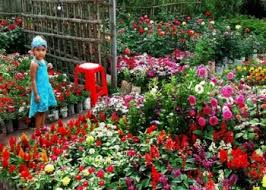 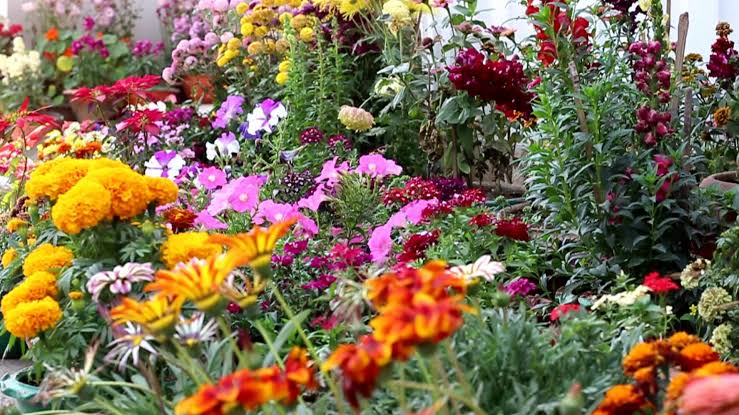 রুবির একটি বাগান আছে
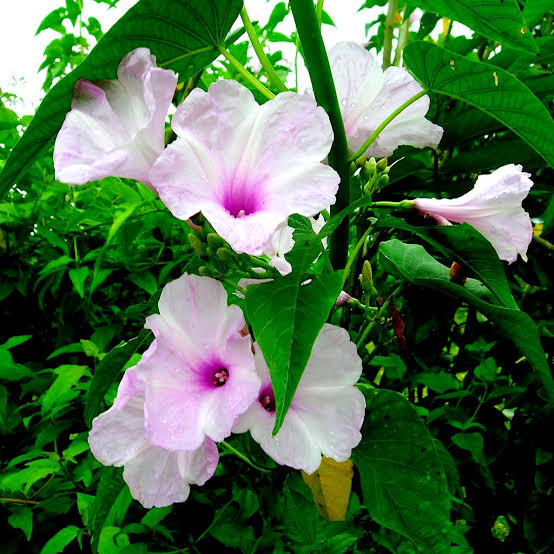 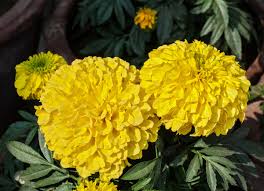 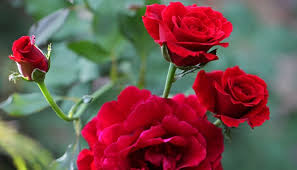 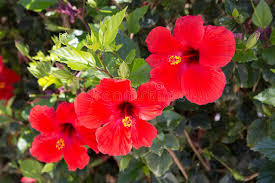 সেখানে নানা রকম ফুলের গাছ।
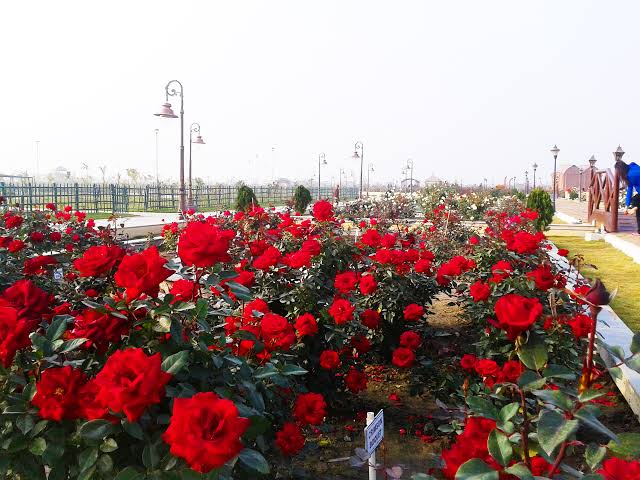 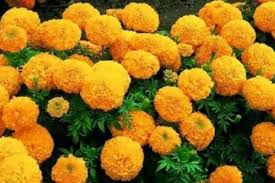 একদিকে লাল গোলাপের সারি। আরেক দিকে হলুদ গাঁদার গাছ ।
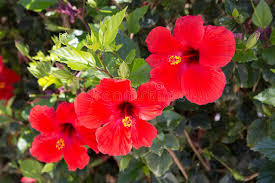 তার পাশে আছে জবা ফুলের ঝোপ।
জবা
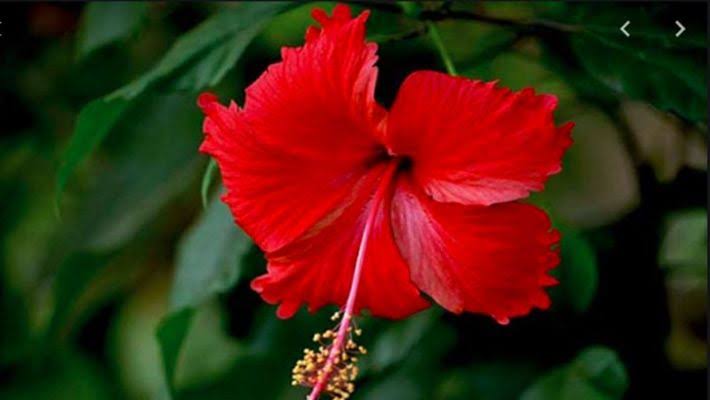 জবার রং লাল
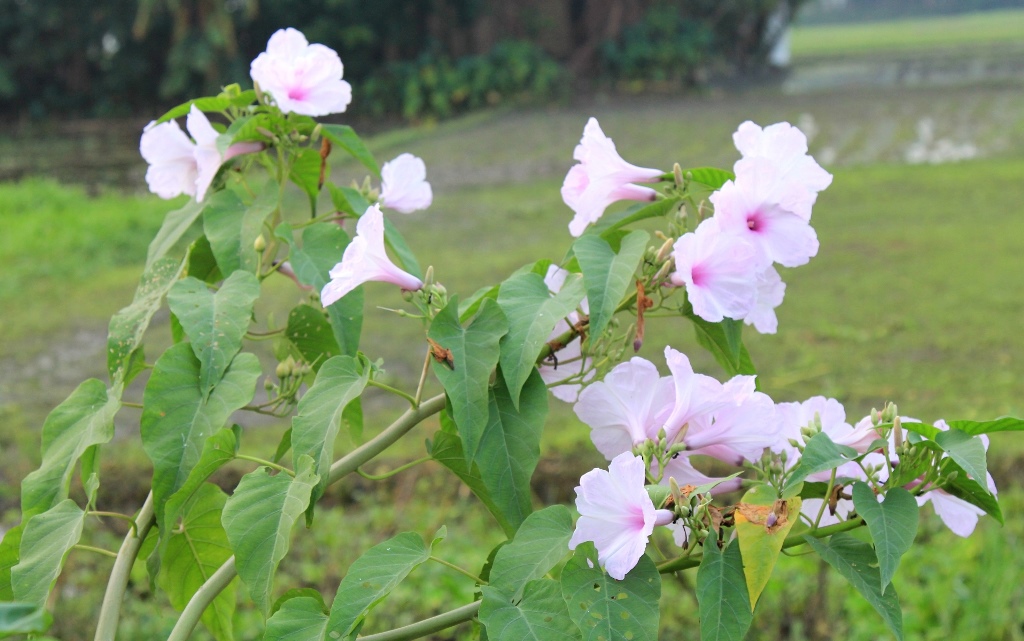 বাগানের চারপাশে ঢোলকলকি গাছের বেড়া
ঢোলকলমি ফুল
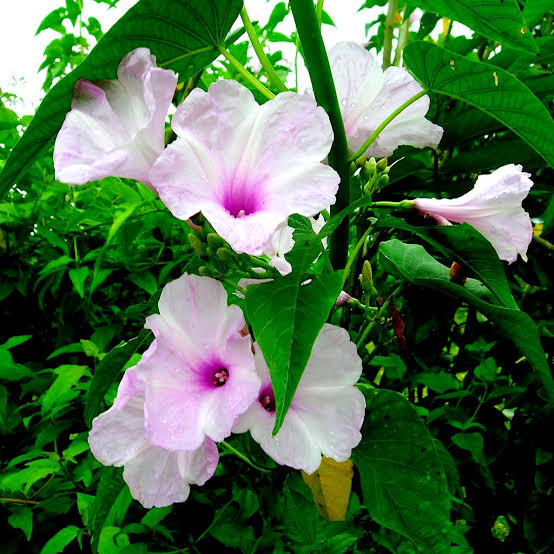 ঢোলকলমি গাছে বেগুনি ফুল ফুটে
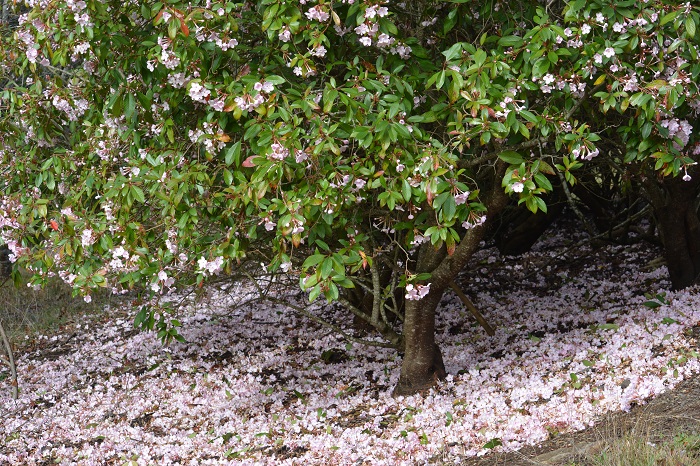 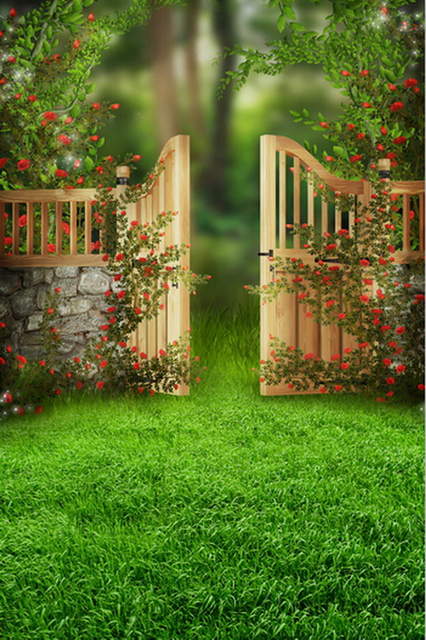 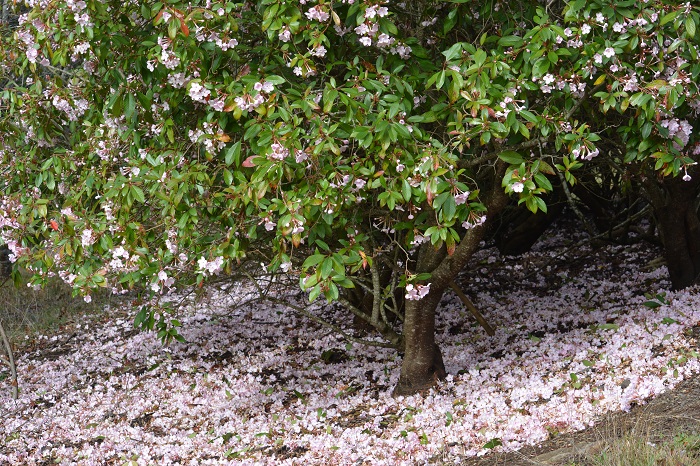 বাগানের দরজার পাশে দুটি শিউলি গাছ ।
শিউলি
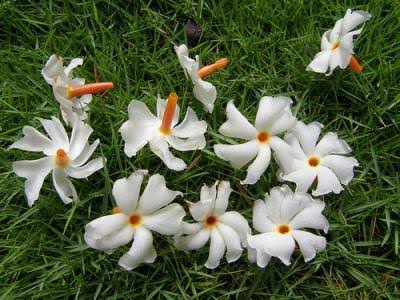 সাদা শিউলি ফুলের বোঁটা কমলা রঙের। সবুজ ঘাসের উপর সাদা ফুল ঝরে পড়ে।
পাঠ্য বইয়ের ৫৮ পৃষ্ঠা বের কর ।
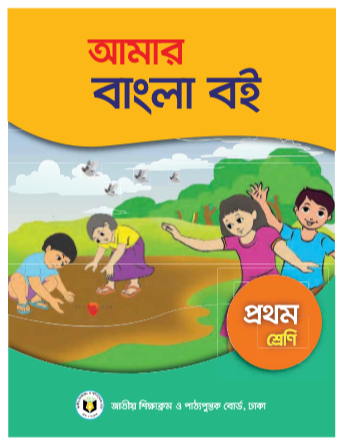 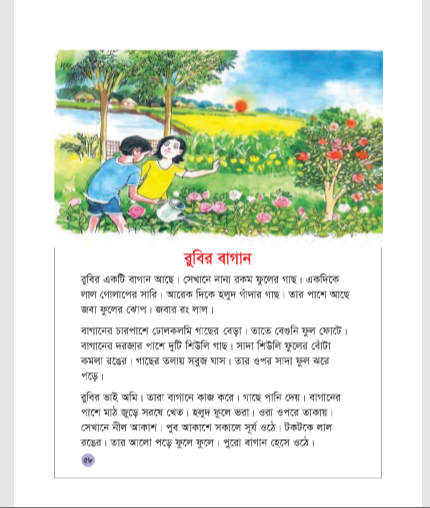 আর্দশ পাঠ
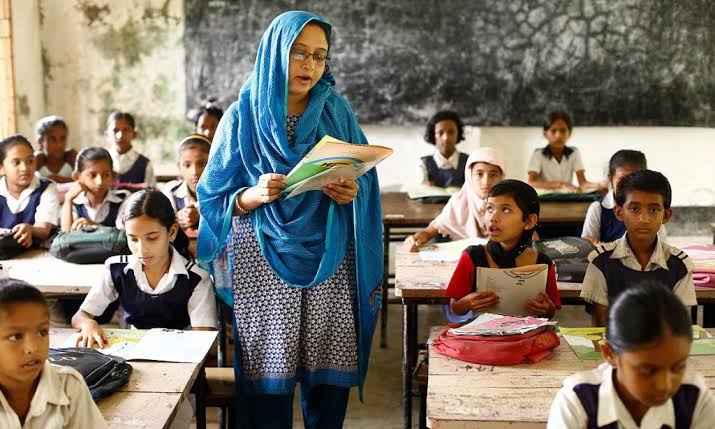 শিক্ষার্থীর পাঠ
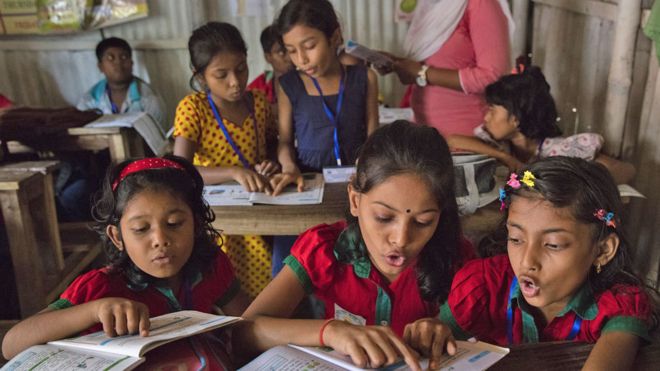 নতুন শব্দ ও অর্থ
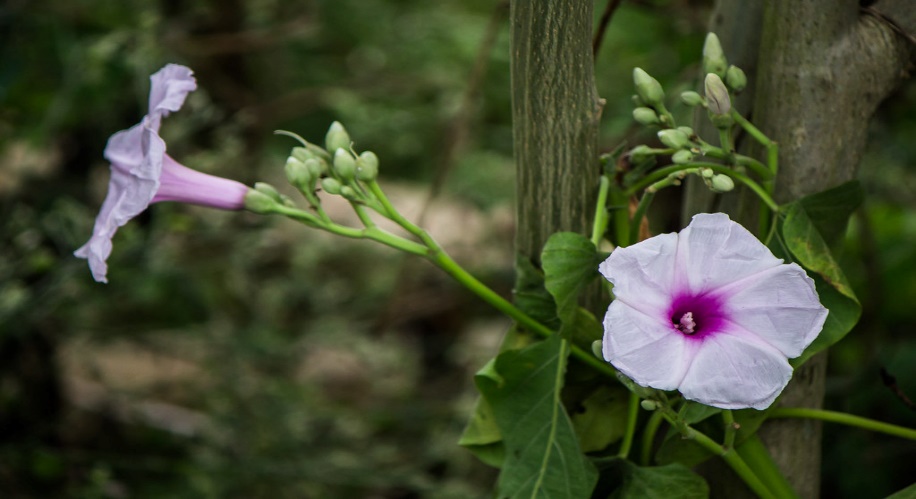 ফুল বা ফলের যে অংশ ডালের সঙ্গে যুক্ত হয়।
বোঁটা
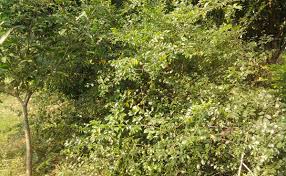 ঝোপ
জঙ্গল
দাগ টেনে নাম এর সঙ্গে ছবির মিল কর ।
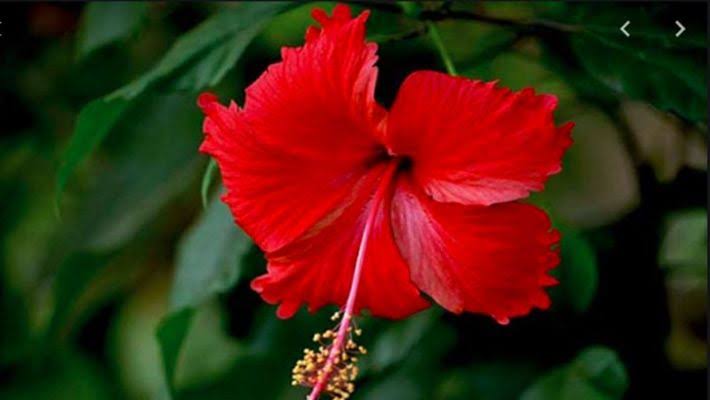 শিউলি
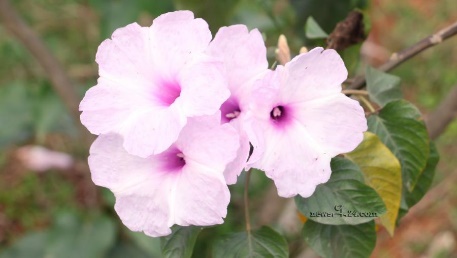 গাঁদা
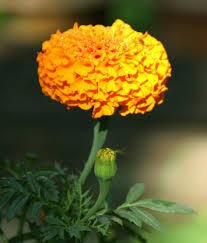 ঢোলকলমি
জবা
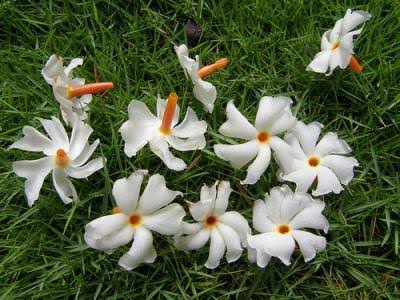 নিচের প্রশ্নগুলোর উত্তর লিখ ।(একক কাজ)
১  দুটি লাল রং এর ফুলের নাম লিখ ?
২  শিউলি ফুলের বোঁটার  রং কি লিখ?
৩  ঢোলকলমি গাছে কোন রং এর ফুল ফোঁটে লিখ?
ধন্যবাদ